AJAX, Asynchronous Javascript and XML — «асинхронный JavaScript и XML» 

подход к построению интерактивных пользовательских интерфейсов веб-приложений, заключающийся в «фоновом» обмене данными браузера с веб-сервером. В результате при обновлении данных веб-страница не перезагружается полностью, и веб-приложения становятся быстрее и удобнее.
Сравнение модели классических приложений для сети  с применением AJAX
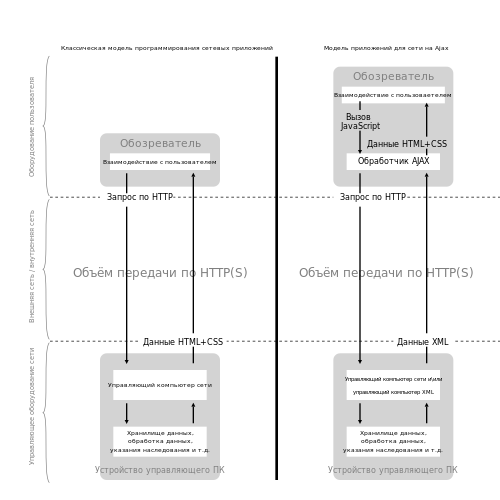 Простой пример строки JSON
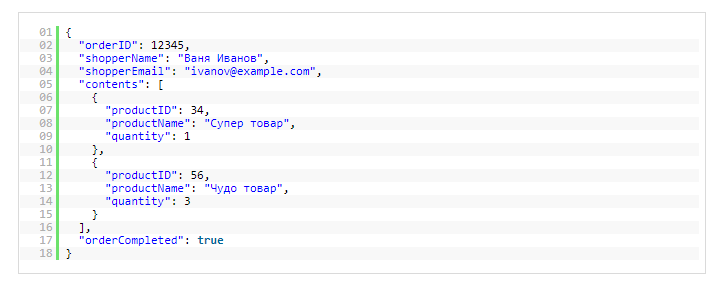 Преобразование JSON в объект JavaScript
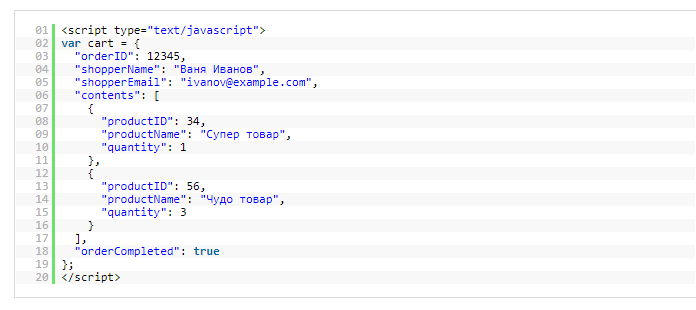 Сравнение JSON и XML
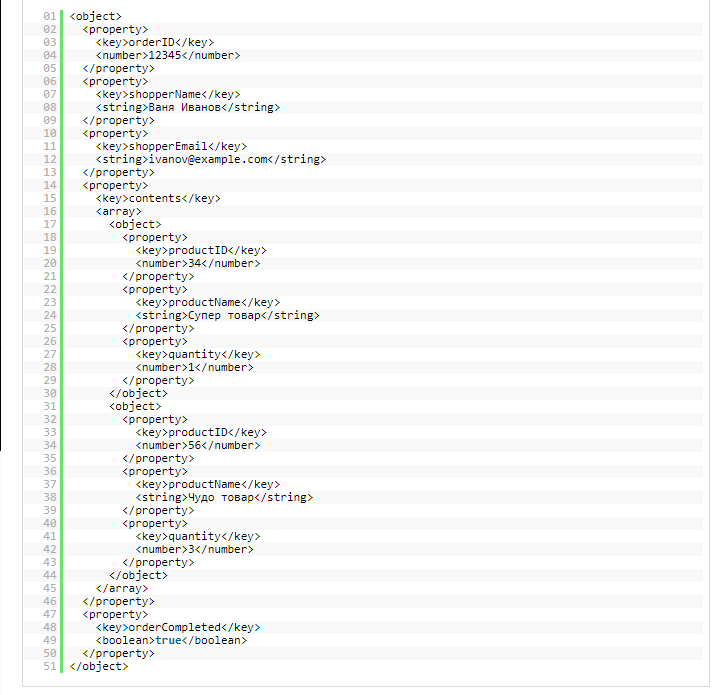 Создание строки JSON из переменной
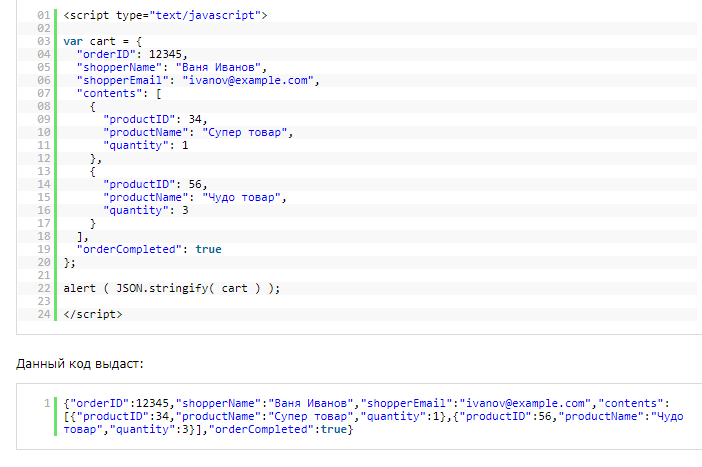 Создание переменной Java из строки JSON
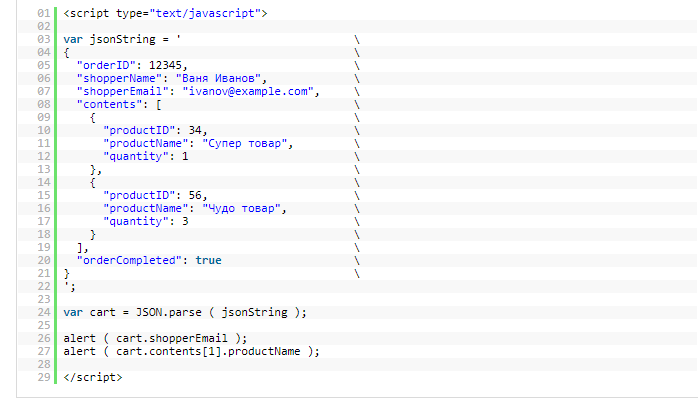 Результат
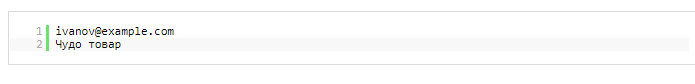 Работа со строкой JSON в PHP
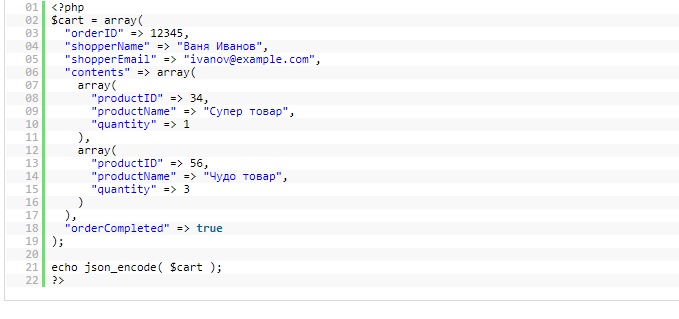 Результат
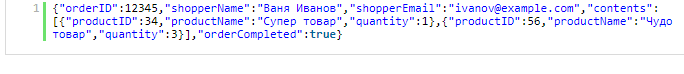 Создание переменной PHP из строки JSON
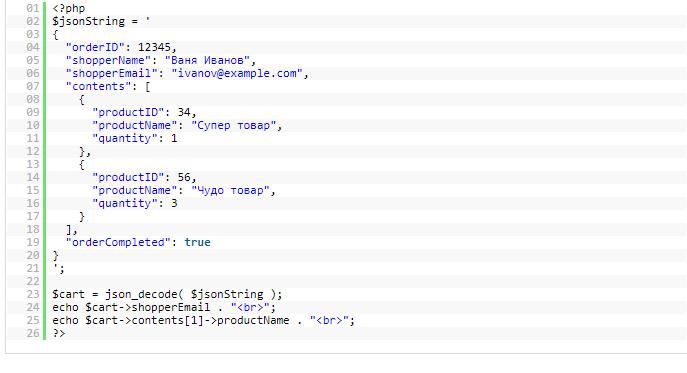 Результат
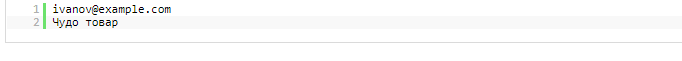 Если вам нужен объект JSON в виде ассоциированного массива PHP, нужно передать true в качестве второго аргумента функции json_decode()
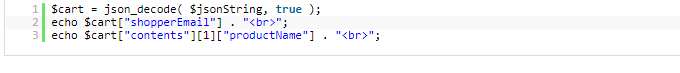 Результат
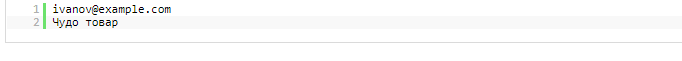